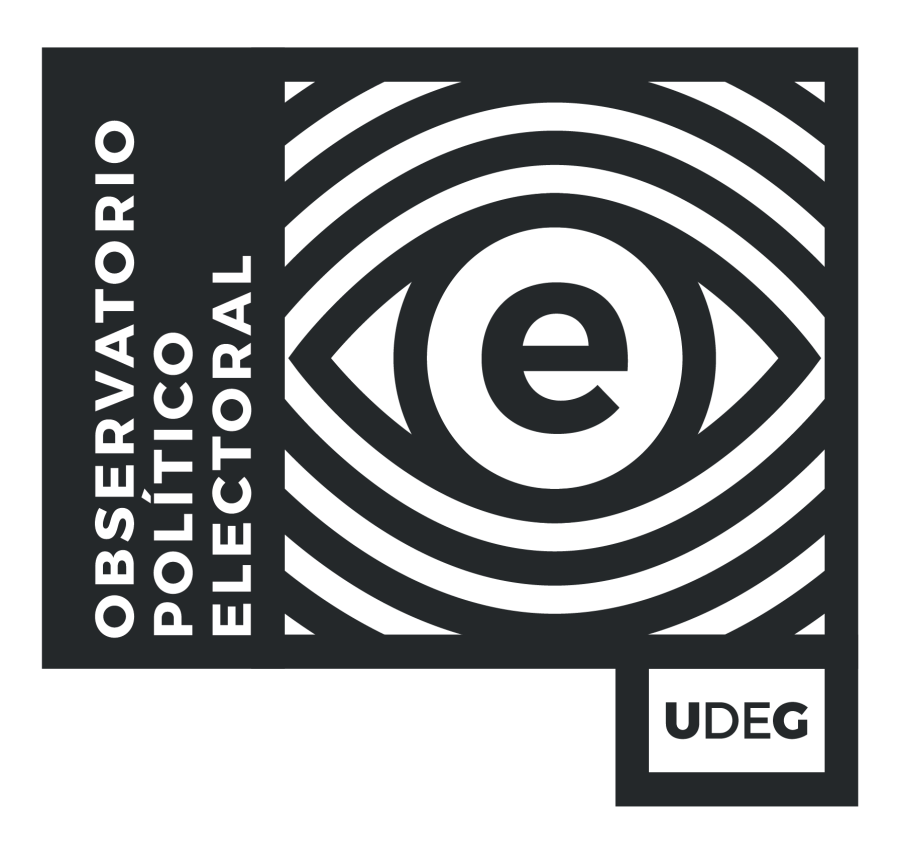 @Observatorio Político Electoral UdeG
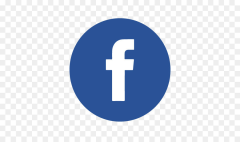 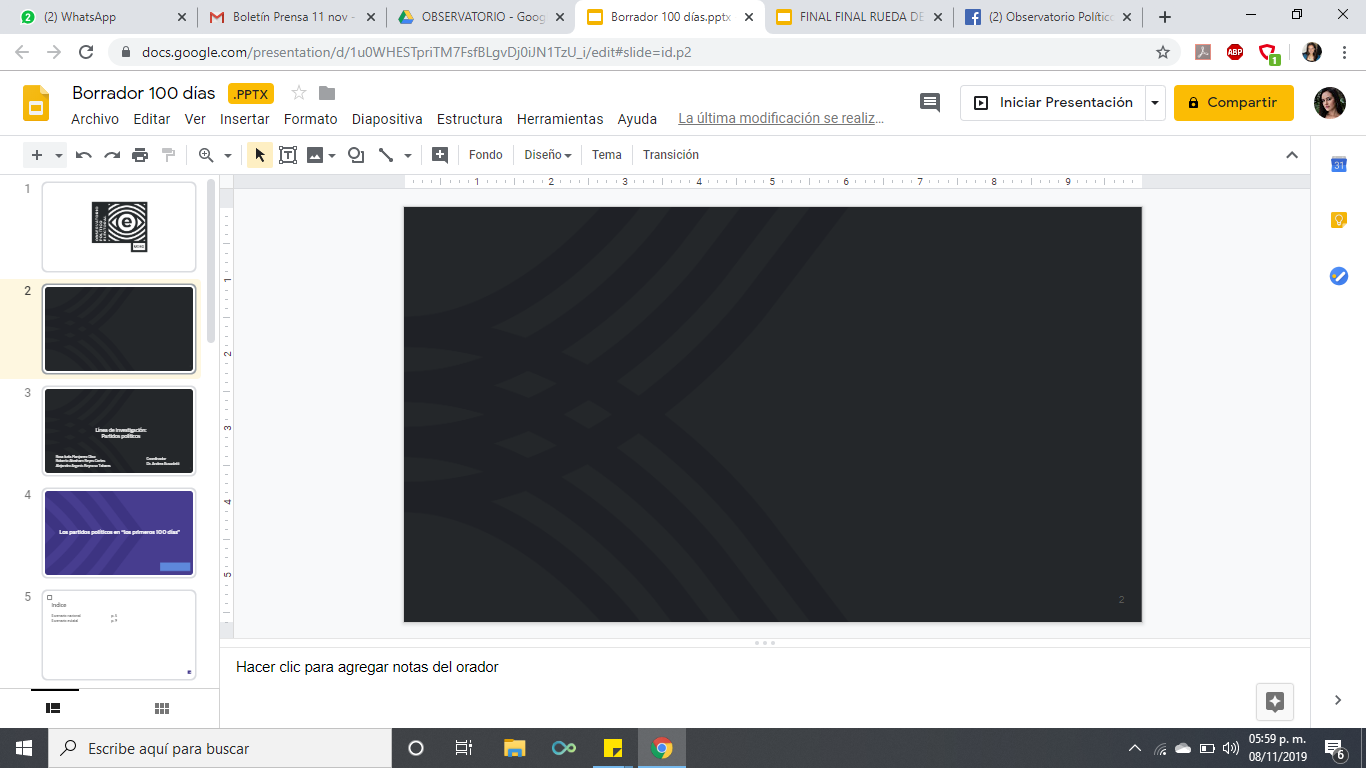 Línea de investigación:
Partidos políticos
Línea de investigación:
Medios de comunicación
Coordinador
Dr. Andrea Bussoletti
Rosa Isela Manjarrez Diaz
Roberto Abraham Reyes Cortes
Alejandro Argenis Reynoso Tabares
Coordinador
Dr. Armando Zacarías Castillo
2
Rosa Isela Barragán Rivera 
Aldo Michel Plascencia Márquez 
Esmeralda Lizeth Murguia
Osmar Vázquez Estrada
Maria Fernanda Saldivar Vélez
2
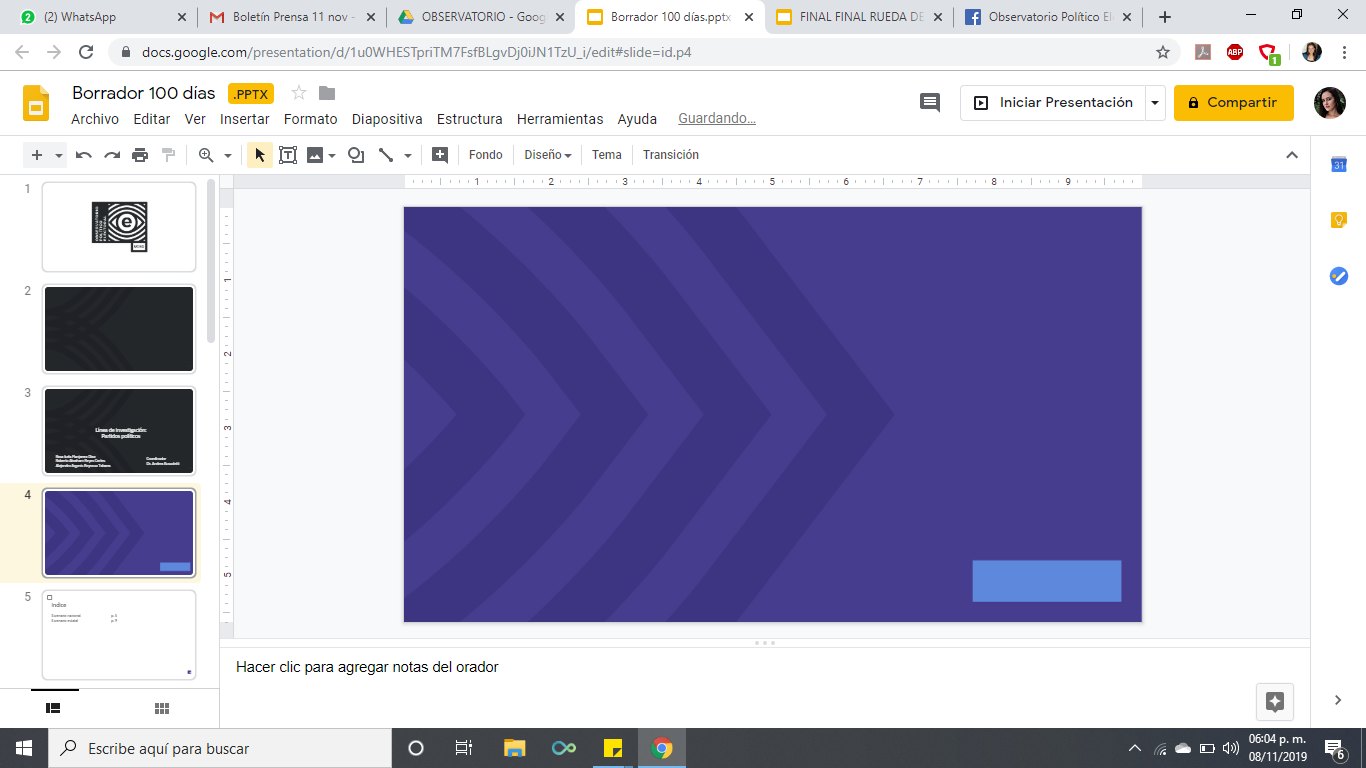 “Cobertura de procesos políticos en medios impresos”
(Noviembre, Diciembre y Enero)
Primeras Planas:
Temas
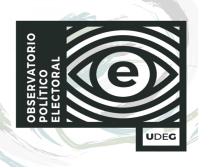 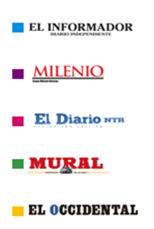 4
Primeras Planas:Ámbito de la nota
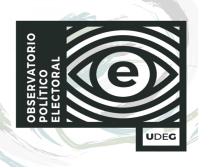 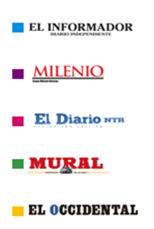 5
Primeras Planas:Origen de actores
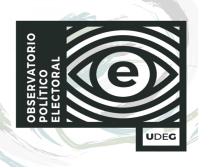 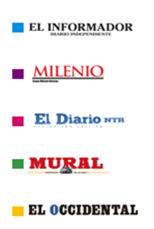 6
Primeras Planas:Actores políticos
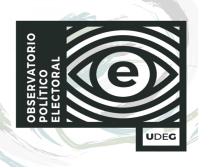 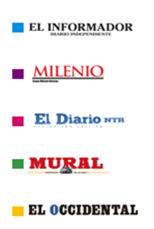 7
Columnas:Total revisadas (623)
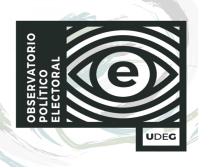 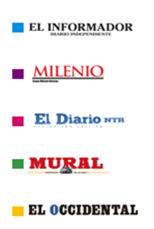 8
Columnas:Temas
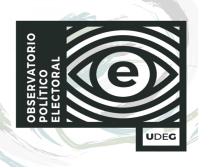 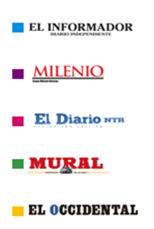 9
Columnas:Actores mencionados
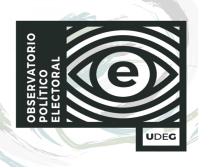 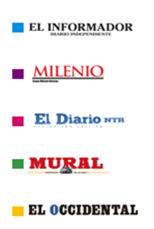 10
Valoraciones de las columnas
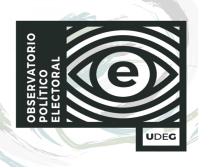 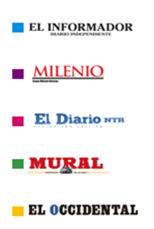 11
Ámbito de las columnas
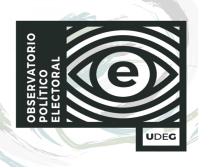 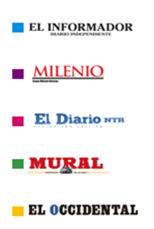 12
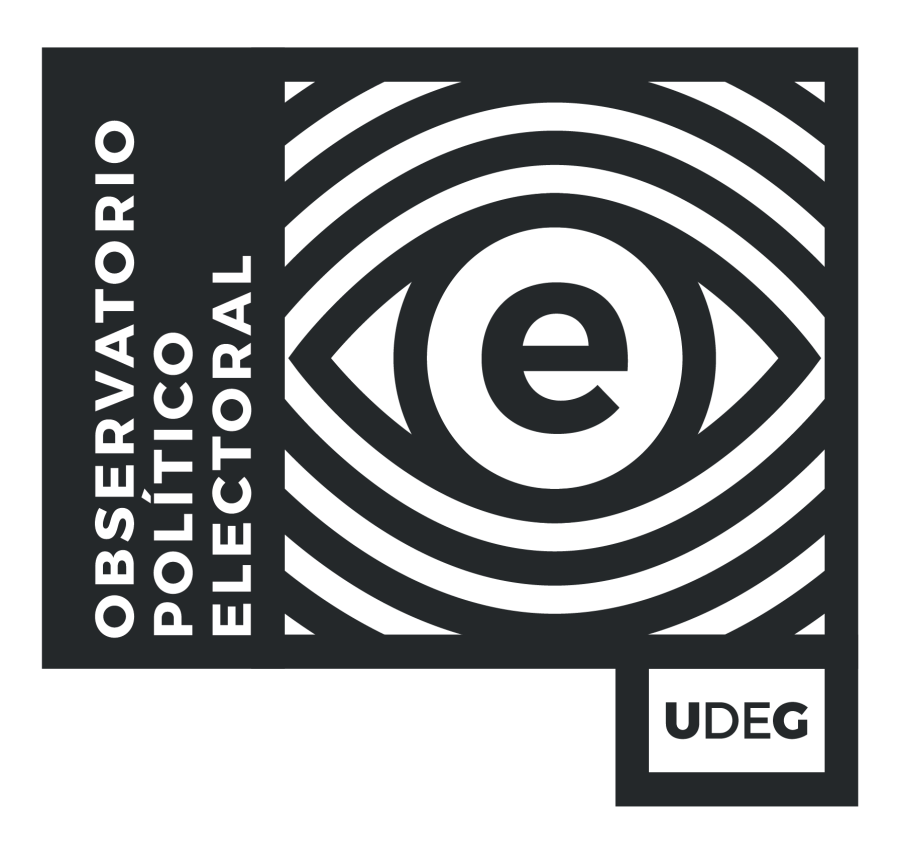 @Observatorio Político Electoral UdeG
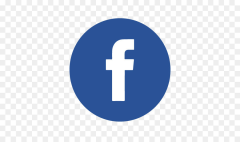